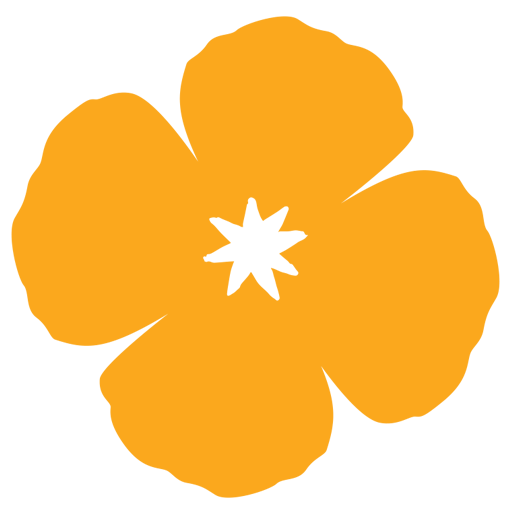 CalHOPE Support Program2024-25 May 15, 2025     Please note: Mtg is Recorded
Outreach Survey—Data Collection for DHCS Final Report
DHCS requires a final report from CalMHSA on program outcomes and future needs. 
We developed the survey to collect additional data for this final report. 
Impact of the program, effectiveness, client satisfaction, ongoing demand, emerging needs, and lessons learned.
.
Outreach Survey—Data Collection for DHCS Final Report
Thank you for sharing the survey link, we received 1,303 responses. 
What do you see in the survey results?
Final Report: Due June 13th
Reminder: the final report is due Friday June 13th.
The third and final invoice will be paid upon completion and approval of the final report.
We have created a report outline for you to use. 
Lorena sent it to all on Monday May 12th, and it is available on the repository site.
Final Report: Due June 13th
If you were asked to revise your January report, we recommend submitting a draft or preliminary version to us by Friday June 6th, if not earlier.
Make sure your final report includes a Cover page, Executive Summary, Data Analysis and Outreach Summary.
Prepare the data analysis section before the Exec Summary.
Next Meeting:
Do you need an Office Hour May 29th?
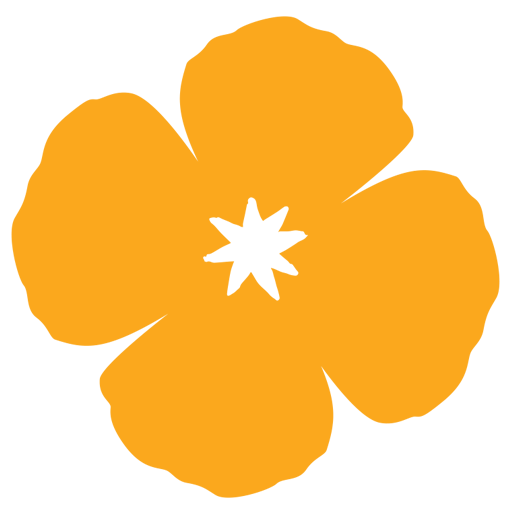 https://www.calmhsa.org/CalHOPE/
Lorena.Campos@calmhsa.org